Advanced Linked listsDoubly Linked and Circular Lists
Revised based on textbook author’s notes.
Doubly linked lists
A linked list in which each node contains a data component(s) and two links: 
one pointing the next node and 
one pointing to the preceding node.
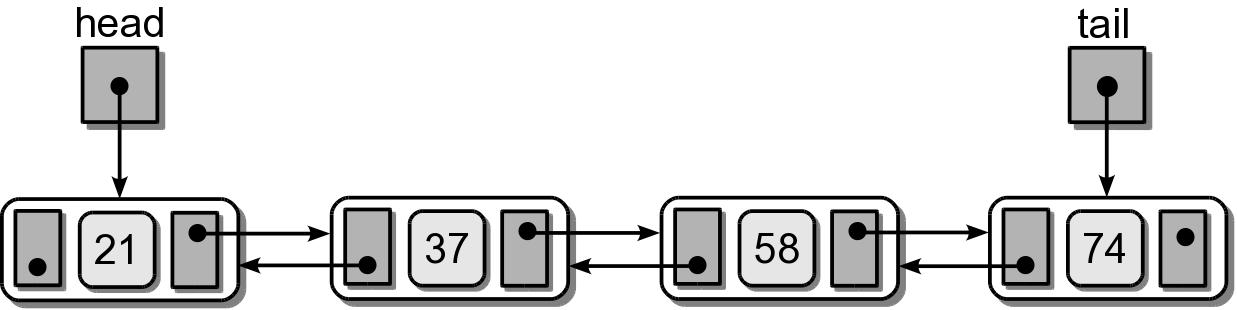 In Python’s term …
The node storage class is similar to that of a singly linked list.
class DListNode :
  def __init__( self, data ):
    self.data = data
    self.next = None
    self.prev = None
Doubly Linked: Insert
(1) Insert in the middle before a given node.
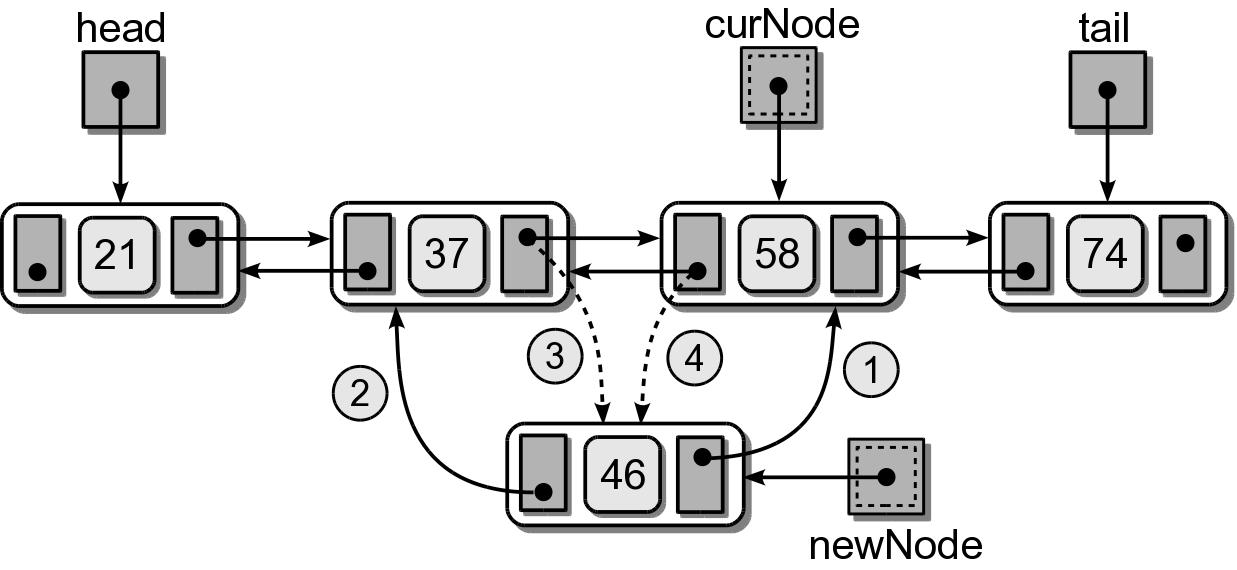 Doubly Linked: Insert
(1) Insert in the middle before a given node.
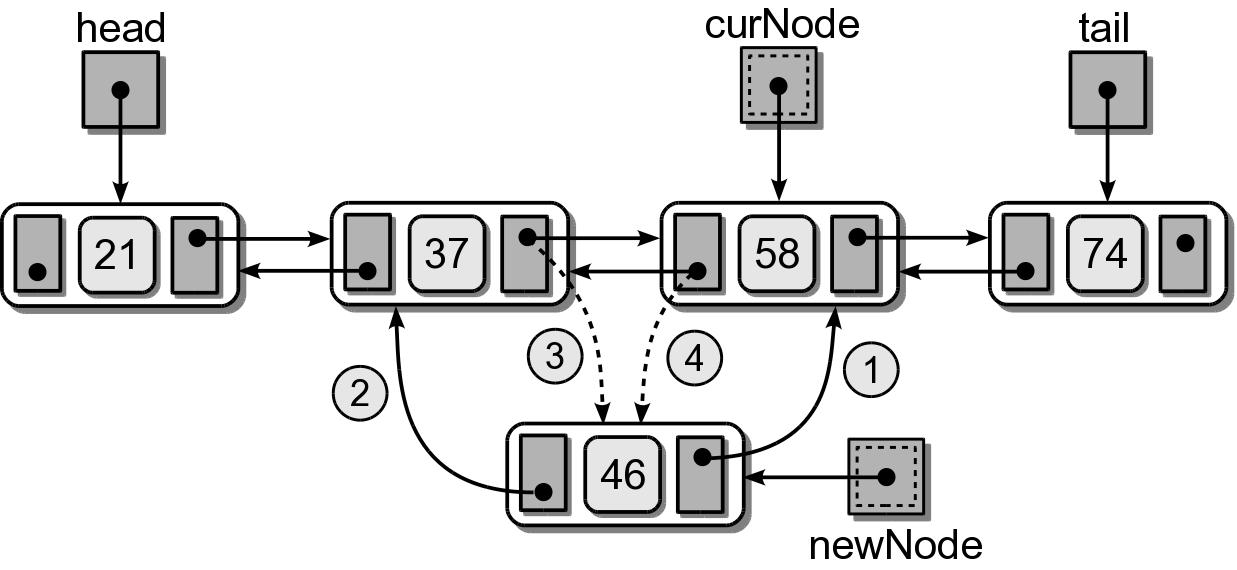 node.next = cur        
node.prev = cur.prev        
node.prev.next = node        
cur.prev = node
Doubly Linked: Insert
(2) Insert at the front.
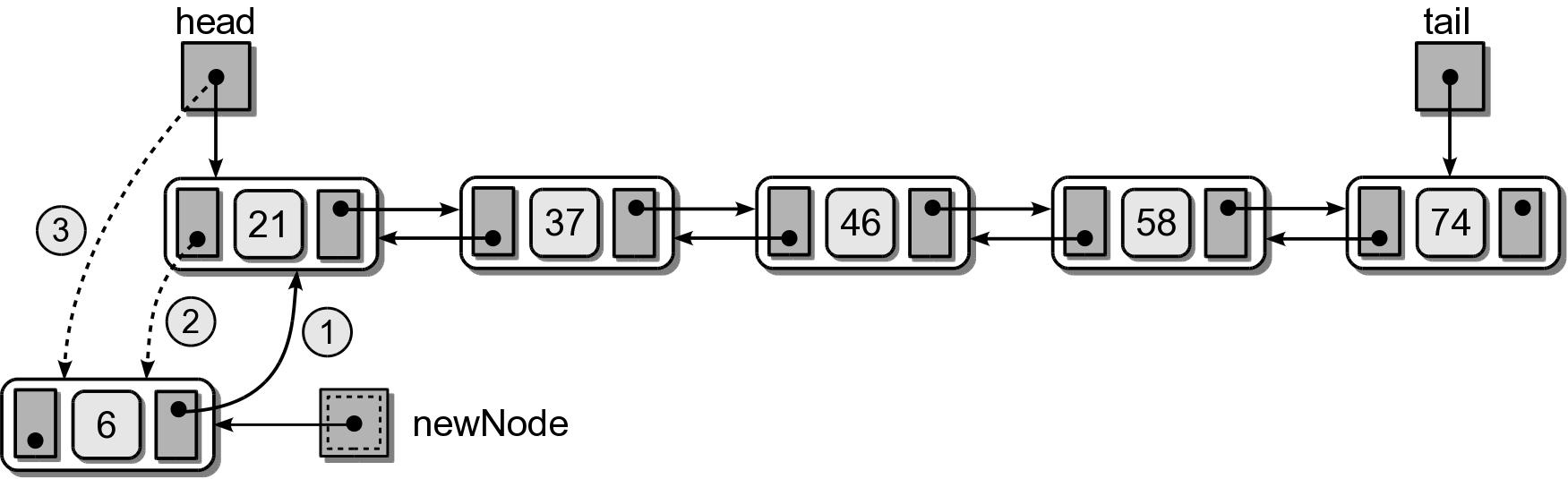 Doubly Linked: Insert
(2) Insert at the front.
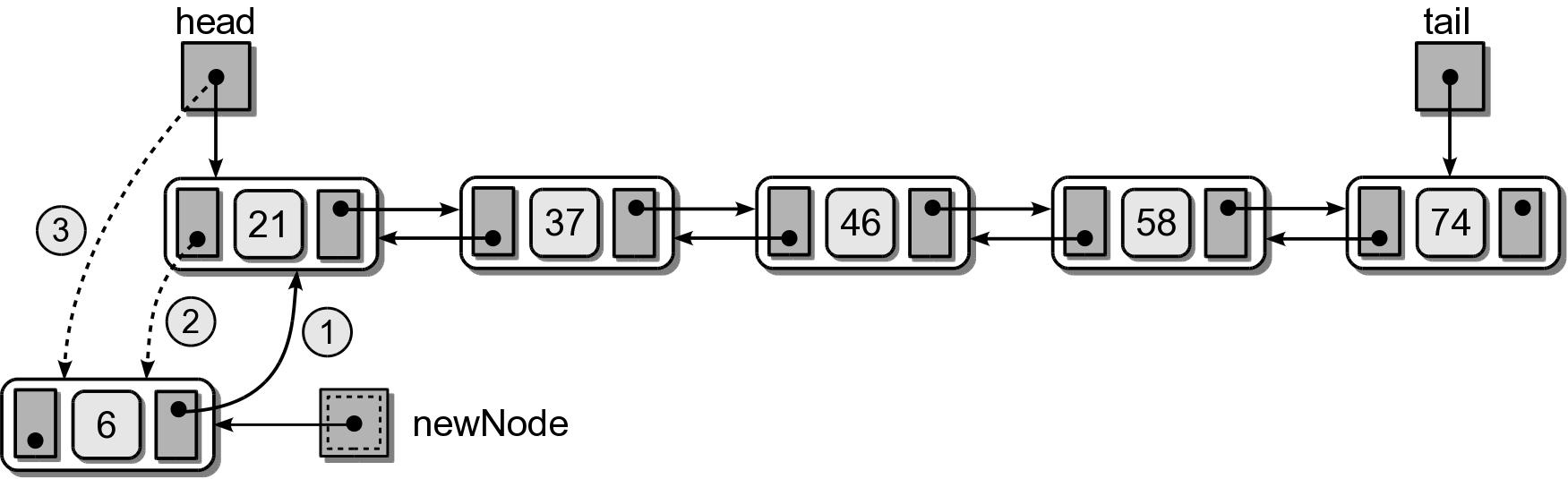 node.next = self.head            
self.head.prev = node            
self.head = node
Doubly Linked: Insert
(3) Insert at the end.
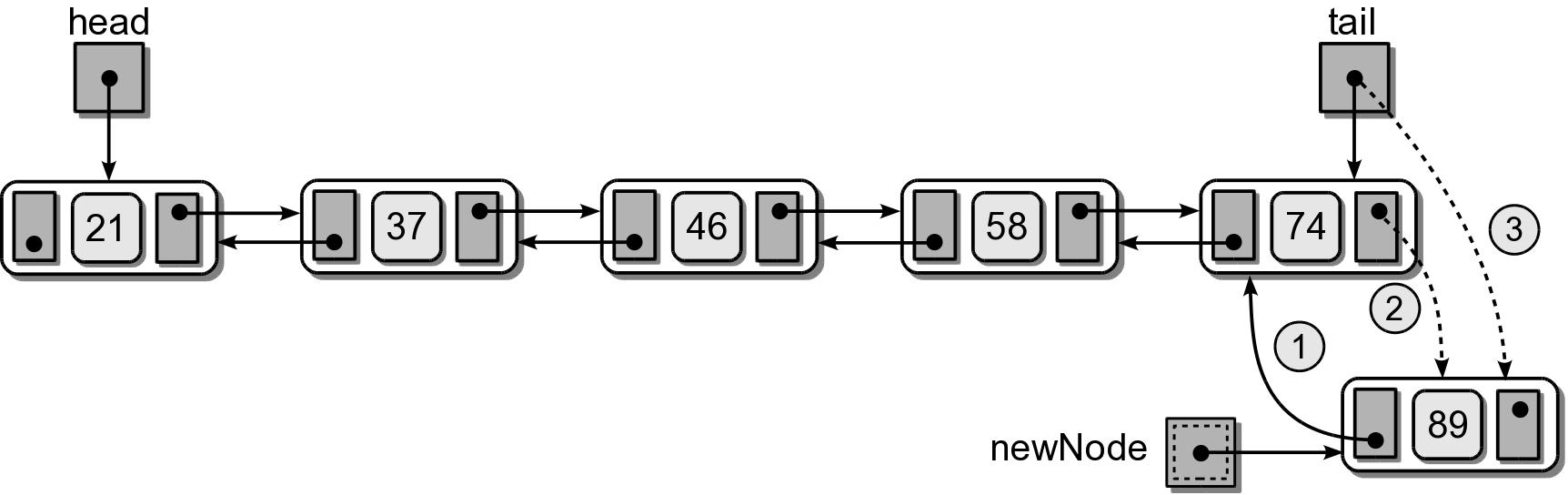 Doubly Linked: Insert
(3) Insert at the end.
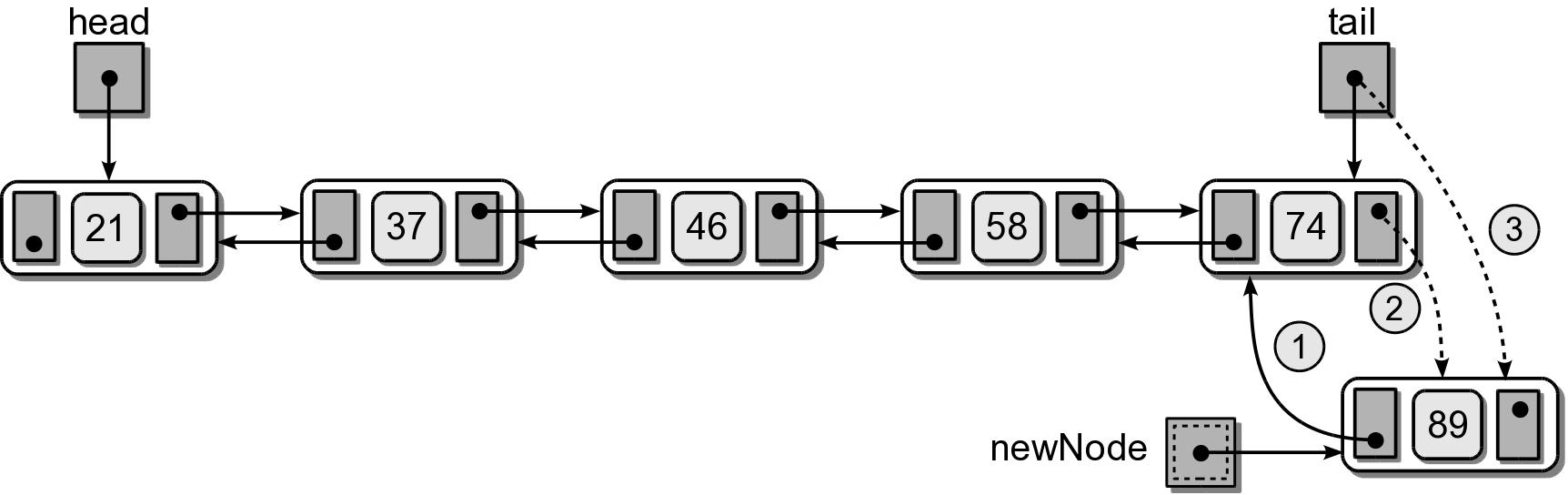 node.next = self.head            
self.head.prev = node            
self.head = node
Exercise
How to find a node with a particular value?
How to remove a node with a particular value in a doubly linked list?
How to insert node into a sorted doubly linked list?
Circular Linked List
Another variation of the linked list in which the nodes form a continuous circle.
Allows for a complete traversal from any initial node.
Used with round-robin type applications.
The external reference can point to any node in the list. Common to reference “end” of the list.
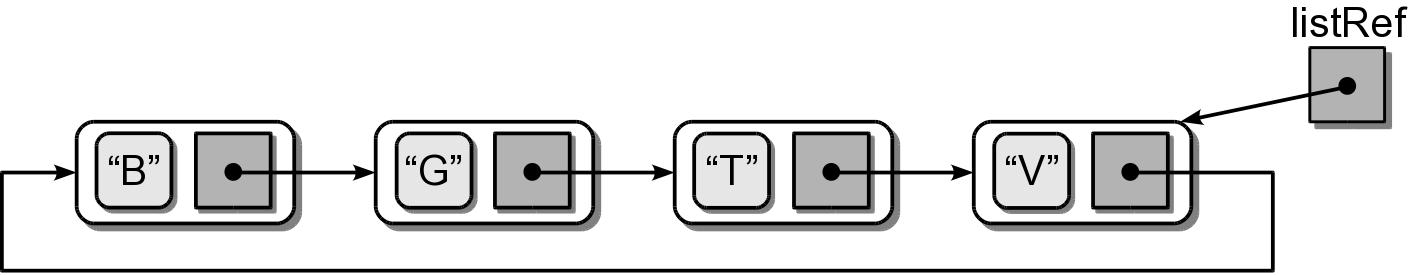 Circular Linked List
A circular linked list can also be doubly linked.
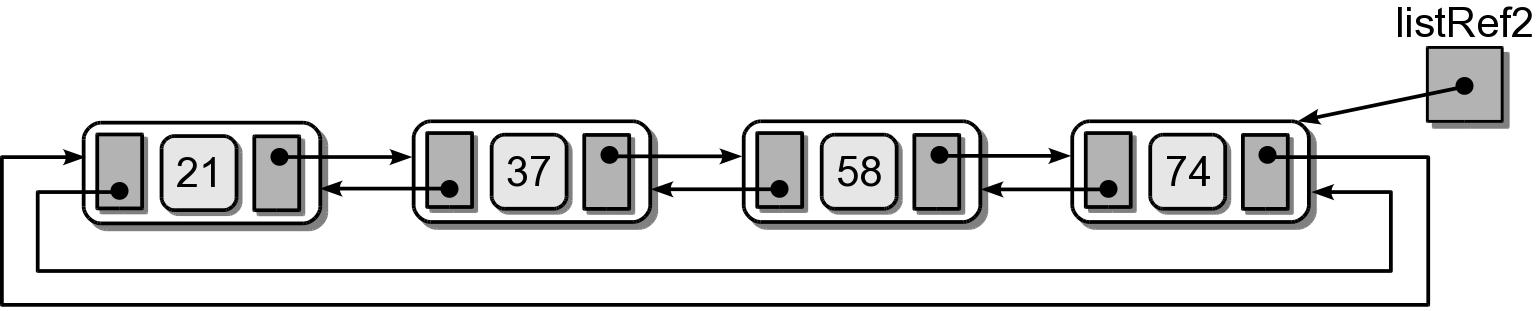 Circular Linked: Traverse
Traverse forward following the next link
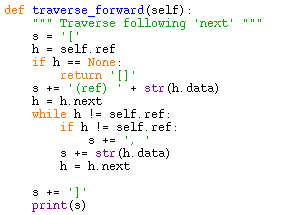 Circular Linked: Traverse
Traverse backward following the prev link
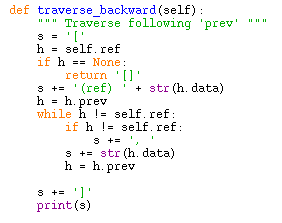 Circular Linked: Inserting
Adding nodes is very similar to that of the sorted singly linked list.
Sorted list – new node is placed in proper position.
Can be divided into four cases.
Circular Linked: Inserting
(1) Insert into an empty list.
...
if listRef is None :
  listRef = newNode
  newNode.next = newNode
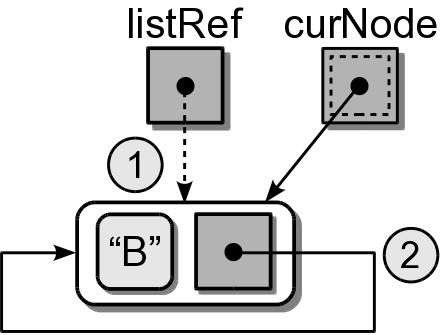 Circular Linked: Inserting
(2) Insert at the “front” (one node past listRef)
...
if value < listRef.next.data :
  newNode.next = listRef.next  
  listRef.next = newNode
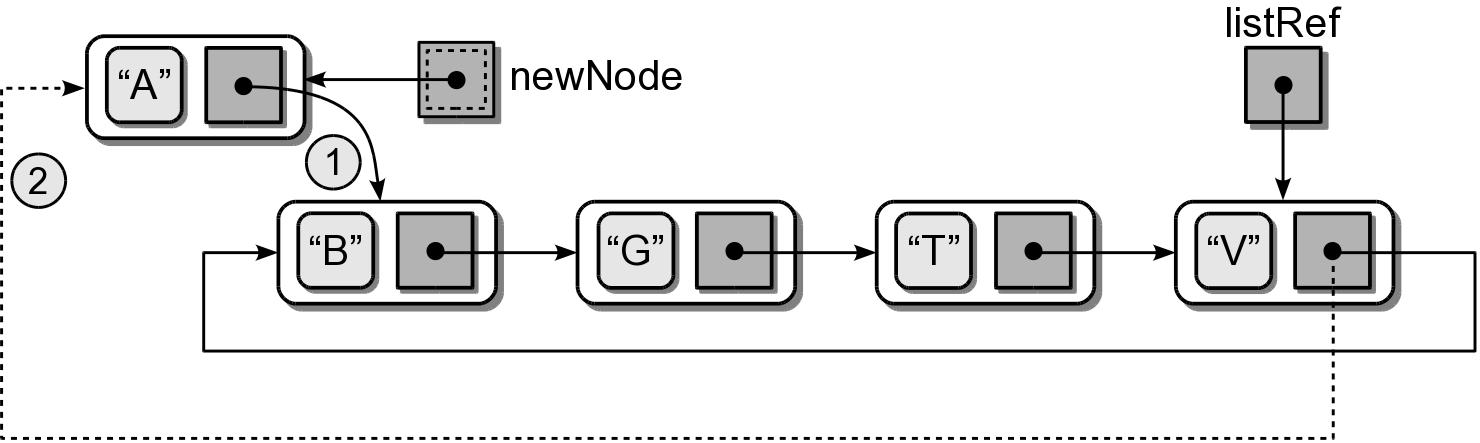 Circular Linked: Inserting
(3) Insert at the “end” (adjust listRef)
...
if value > listRef.next.data :
  newNode.next = listRef.next  
  listRef.next = newNode
  listRef = newNode
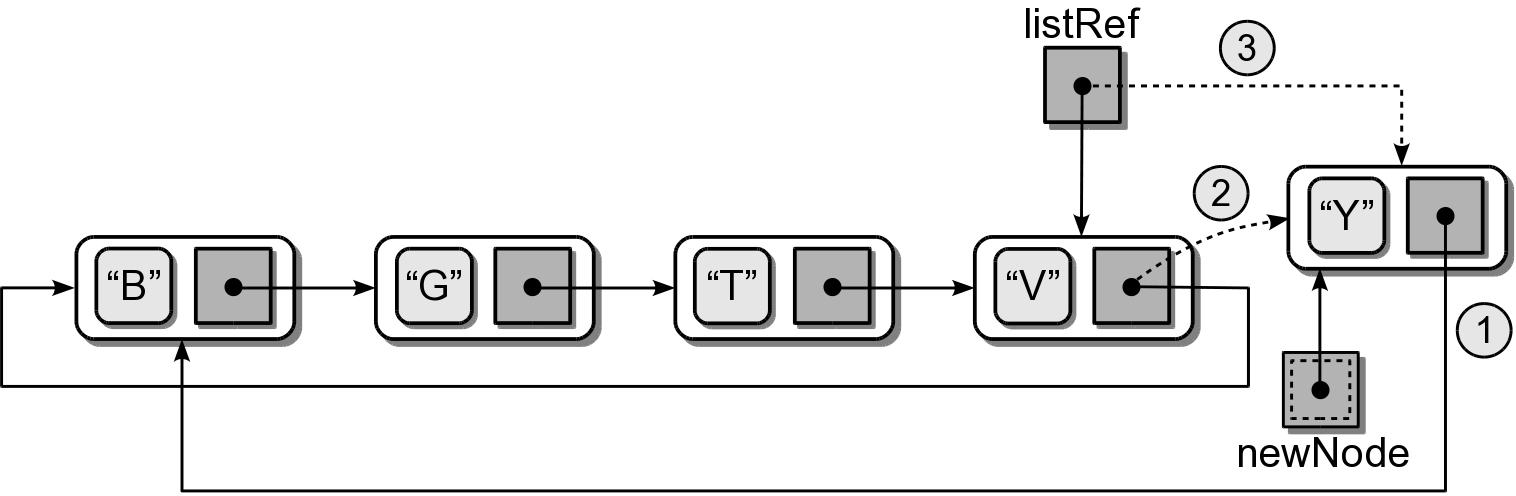 Circular Linked: Inserting
(4) Insert in the middle.
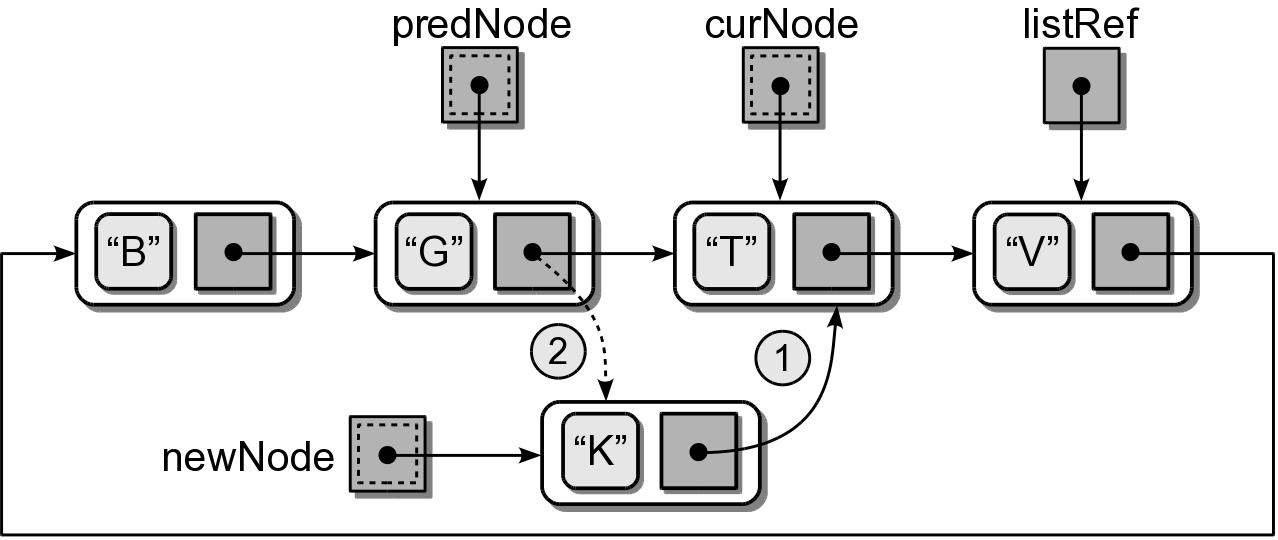 Circular Linked: Inserting
newnode = ListNode( value )
if listRef is None :              # empty list
  listRef = newNode
  newNode.next = newNode
elif value < listRef.next.data :  # insert in front
  newNode.next = listRef.next
  listRef.next = newNode
elif value > listRef.data :       # insert in back
  newNode.next = listRef.next
  listRef.next = newNode
  listRef = newNode
else :                            # insert in the middle
   # Position the two pointers.
  predNode= None
  curNode = listRef
  done = listRef is None
  while not done :
    predNode = curNode
    predNode = curNode.next
    done = curNode is listRef or curNode.data > target 
    
   # Adjust links to insert the node.
  newNode.next = curNode
  predNode.next = newNode
20
Chapter 9: Advanced Linked Lists  –